Overview and Status of the Beating Weeds Project
Simon Fowler, Landcare Research
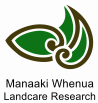 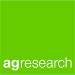 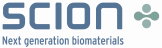 Beating Weeds Project
Improved management of, in particular, environmental weeds  $1.78m/yr (inc GST)
AgR major collaborator ($0.68m/y); smaller contracts to SCION/Uni’s
Integrated research with end-users esp. DOC
Aligned with Undermining Weeds (AgR)
Complements operational research funded by Regional Councils, DOC, MAF, NZ Army etc (much through “Biocontrol Collective”)
Beating Weeds – objectives
1. Prioritisation: weed prioritisation models; predicting good biocontrol targets; national weeds distribution database 

2. Improved tools: cost effectiveness, efficacy and non-target impacts of biological and chemical weed control

3. Biodiversity and ecosystem benefits: optimising med/long term gains from environmental weed control
Highlights
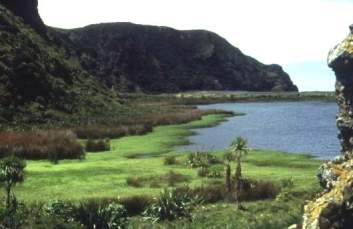 Predicting good biocontrol targets – Quentin (aquatic weeds/workshop)
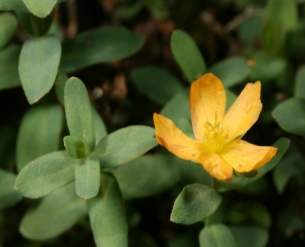 Non-target impacts – Ronny (St John’s wort)
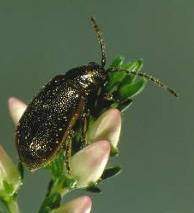 Biodiversity benefits of biocontrol – Paul (heather beetle)
Two highlights in more detail
Improving herbicide use against wilding trees
Broom gall mite
Improving herbicide use on wilding trees
One of the most important invasive weed issues in NZ
Biocontrol not currently an option
More cost-effective options for dense infestations and managing outliers in difficult terrain
Spot treatment of bark
Better wilding control
Highly effective - optimal herbicide mix good for all woody species
Minimises non-target damage
Cheaper/faster/less risky than skid-hopping
Scion + Department of Conservation
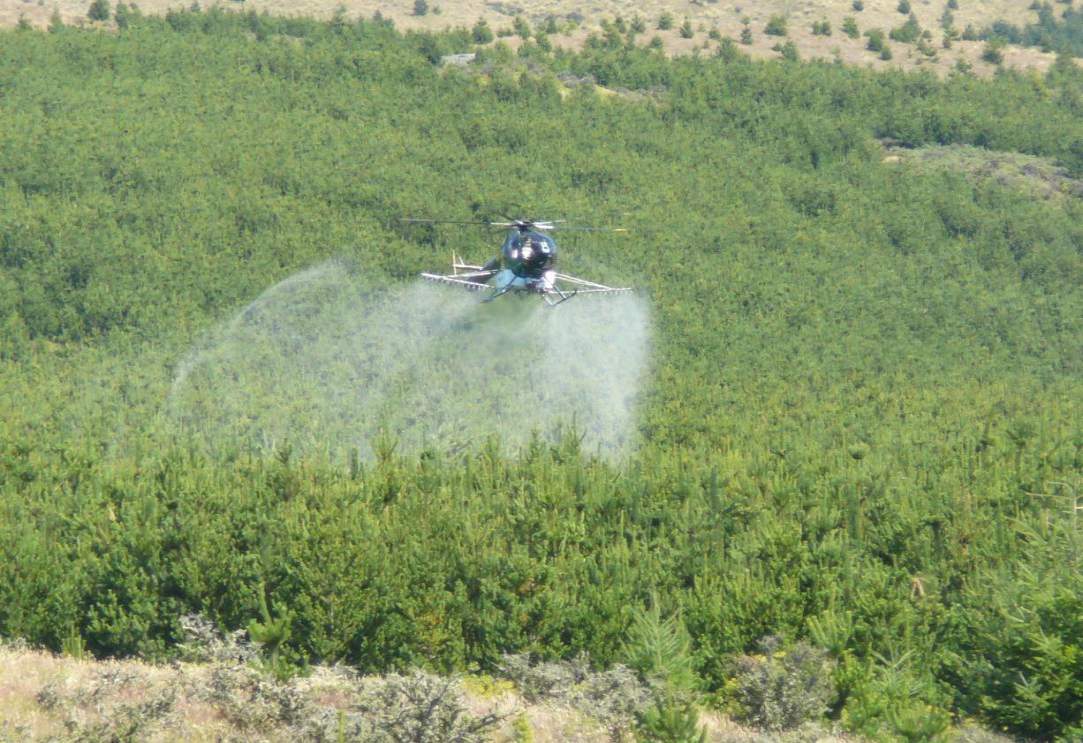 Large scale wilding control
>95% kill in the preliminary trial  -  more reps/more sites planned

Trialling herbicide mixes to reach 100% kill
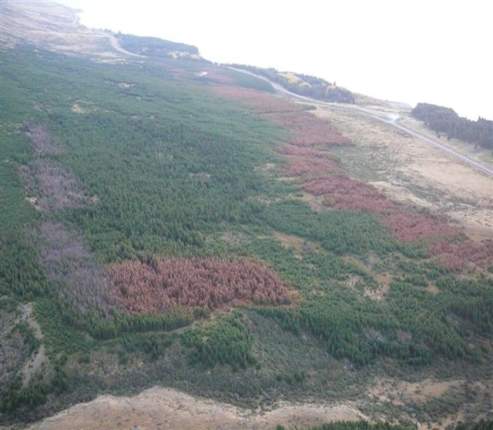 Broom gall mite – what’s going on?
Broom gall mite Aceria genistae introduced in 2008 - inoculated plants already dying
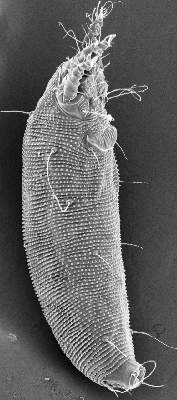 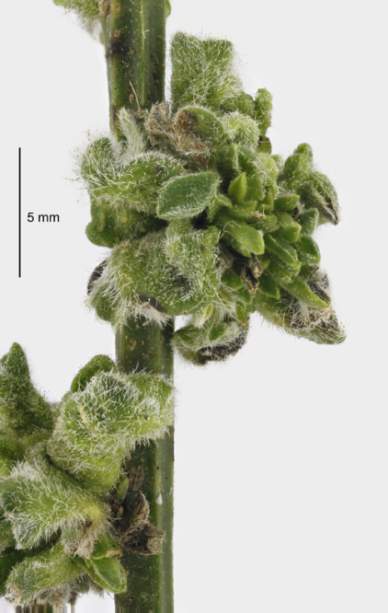 Recent research on mango mite suggests that a plant pathogen causes the galling
Mite vectors the pathogen – together causing rapid plant death
Galls/pathogens – who’s doing what?
Are broom galls caused, in part, by a pathogen?
Could explain occasional small galls prior to the introduction of the gall mite:
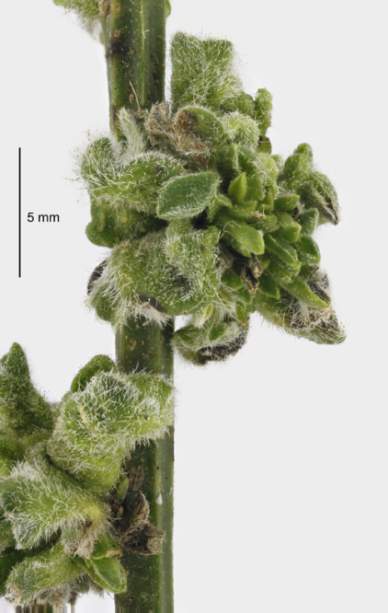 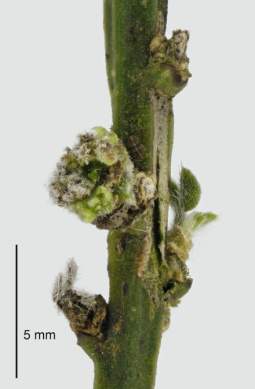 Gall without 
mites
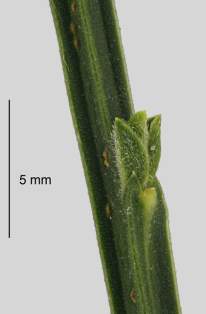 No gall
Gall
with 
mites
Current research – what’s in broom galls in NZ?
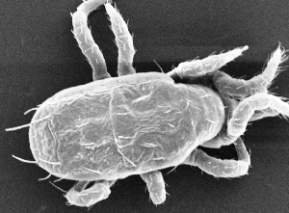 Complex of native predatory and fungus feeding mites
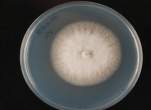 Fungi in 4 genera
Bacteria: a species 98% similar to Pantoea agglomerans (a known gall-forming species) was very common
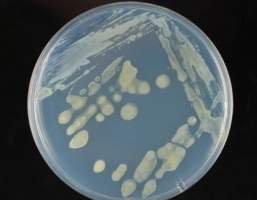 Current research – what’s on the broom mites?
Microbes are present on the mites
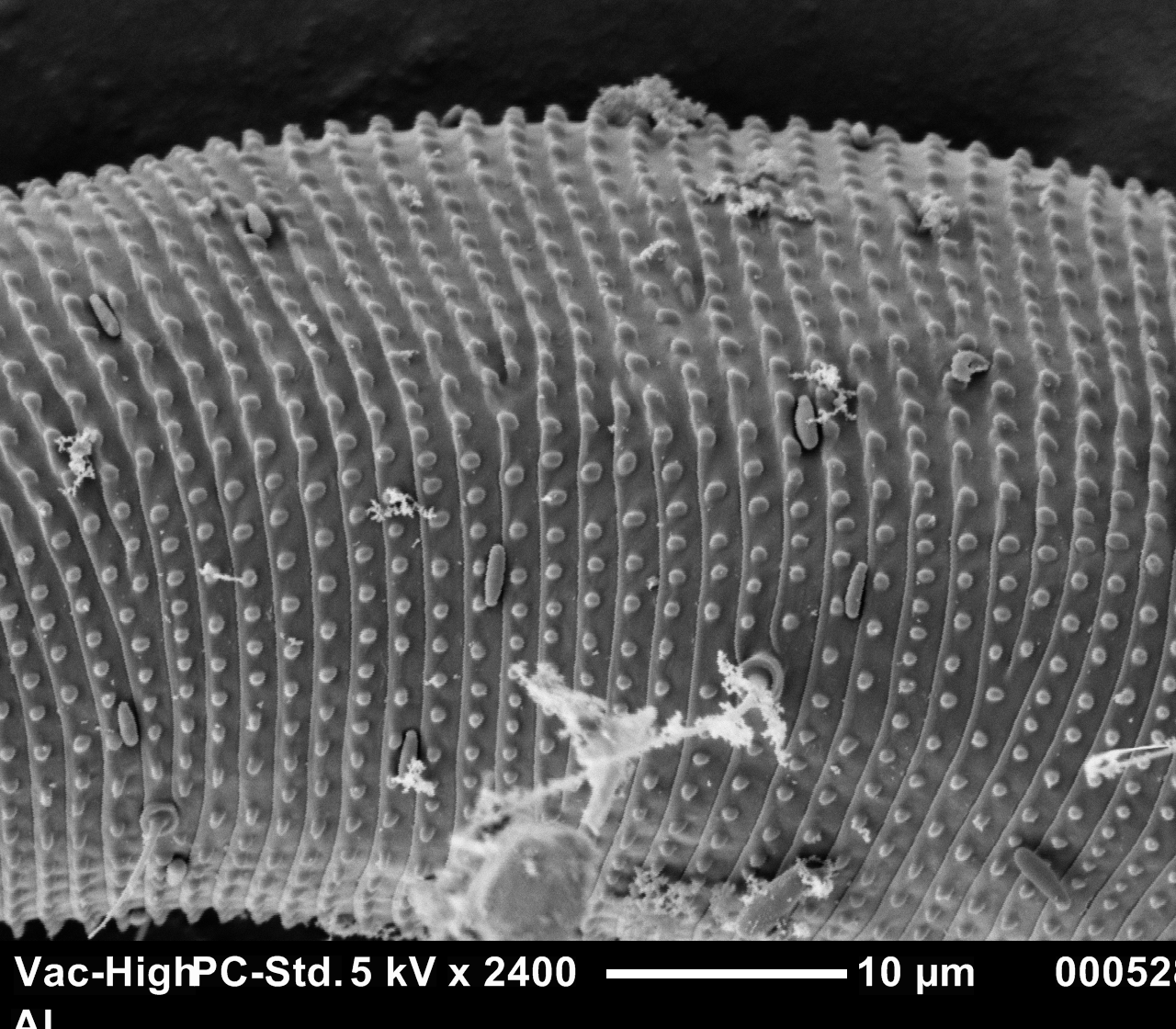 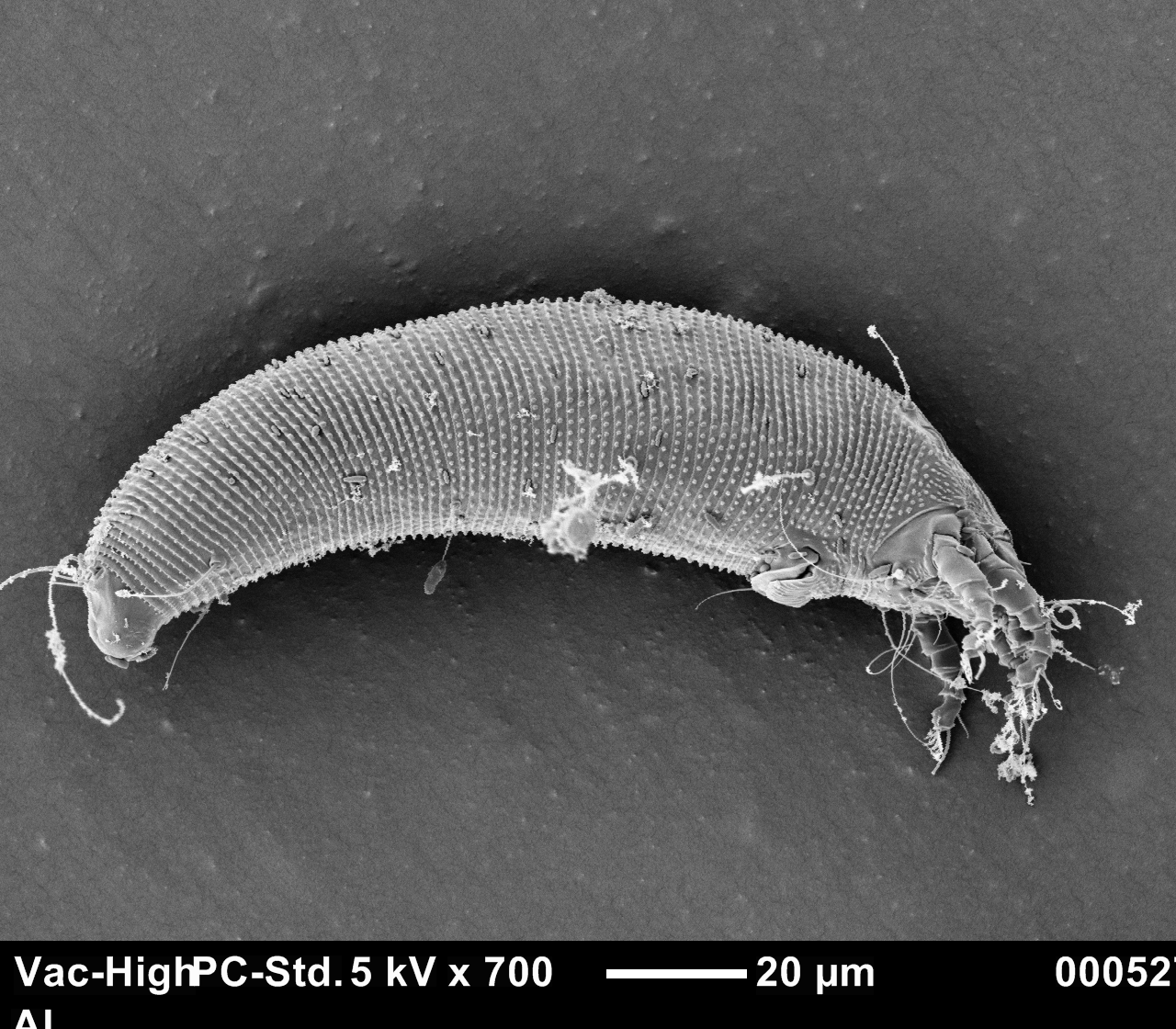 New multi-disciplinary project
Novel  combination of acarologists,  entomologists, pathologists and ecologists: LCR and international expertise
Should see more of this under new funding structures – less protective ‘silo’ approach
Fascinating science – relevance to biocontrol?
Important to understand how our agents work
Assess/evaluate risks of non-target effects
Future targets – e.g. gall mite on old man’s beard
How do we transfer information?
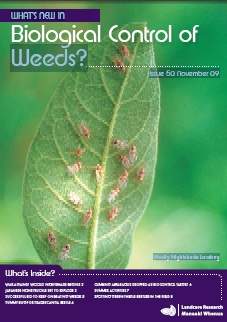 Newsletter: What’s New in Biological Control of weeds
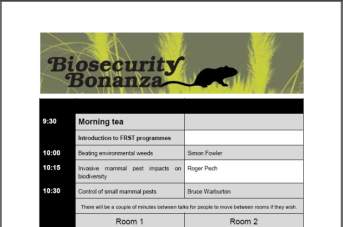 Workshops e.g. “Biosecurity Bonanza”
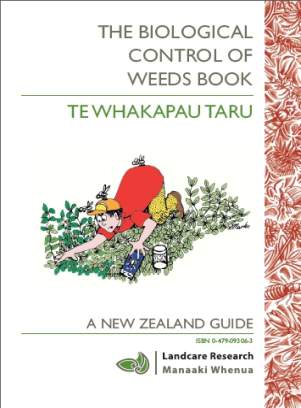 Website
Workshop issue
http://www.landcareresearch.co.nz/research/biocons/weeds/